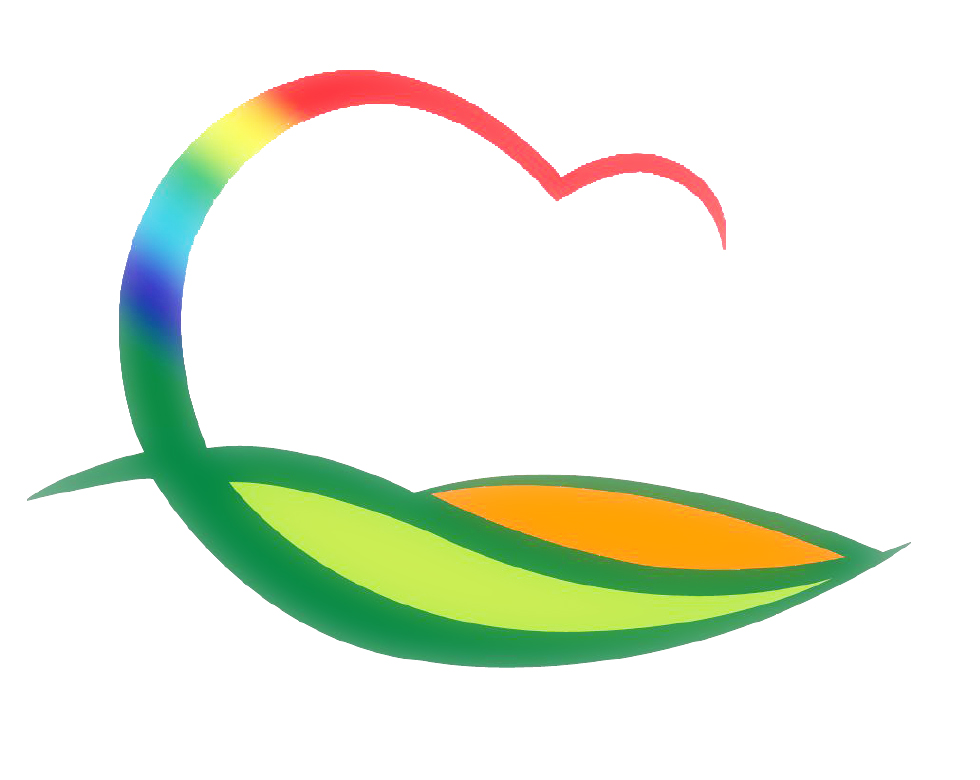 행   정   과
[Speaker Notes: 먼저, 지금의 옥천입니다.]
6-1. 제41회 인터넷 정보검색대회 개최
8. 10.(월) ~ 8. 30.(일) / 영동 소식 및 관광지 홍보 등
70명 무작위 추첨 / 지역농특산물 및 홍보책자 발송
6-2. 지방행정동우회군지회 정기총회 개최
8. 11.(화) 11:00 / 지전예식장 3층 / 45명
2019년도 결산 및 2020년 주요업무 보고
6-3. 郡 웹진 8월호 발행
8. 12.(수) / 17,476명 / 군정소식 및 관광지 정보 등
6-4. 제75주년 광복절 경축식 참석
8. 15.(토) 10:00 / 청주 아트홀 / 7명(광복회원 6명, 인솔공무원 1명)
 ※ 부군수님 참석
6-5. 난계로타리클럽 회장 및 임원 이·취임식
8. 13.(목) 19:00 / 지전뷔페 / 50여명
회장 이·취임, 2019~20년도 사업보고, 시상 및 만찬 등
 ※ 제11대 이임회장 : 전윤경,  제12대 취임회장 : 전영욱
6-6. 郡 자원봉사센터 8월 이동 빨래방